Verbetering oefeningen:Middelpunsvergelijking van een cirkel
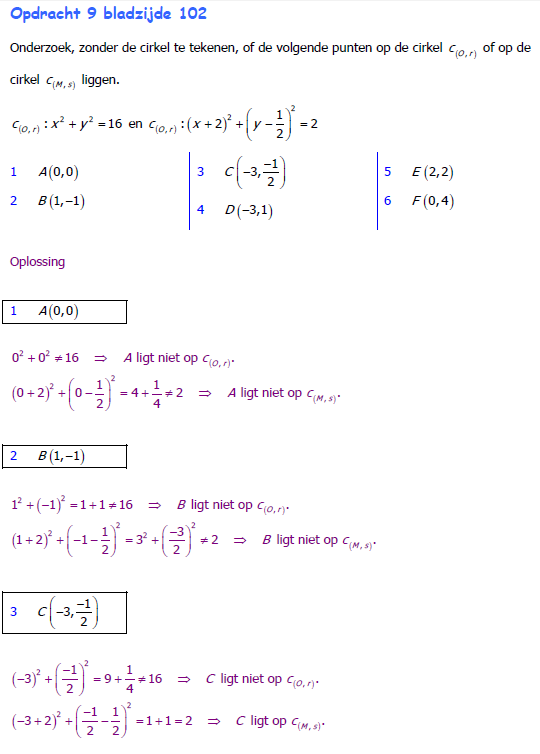 Vervolg oefening 9
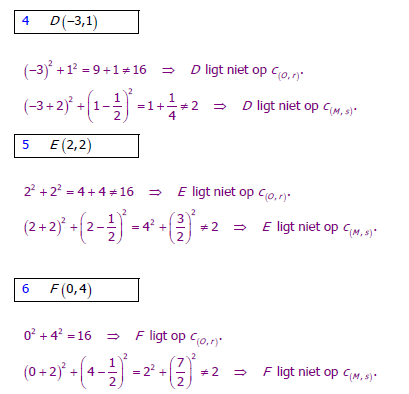 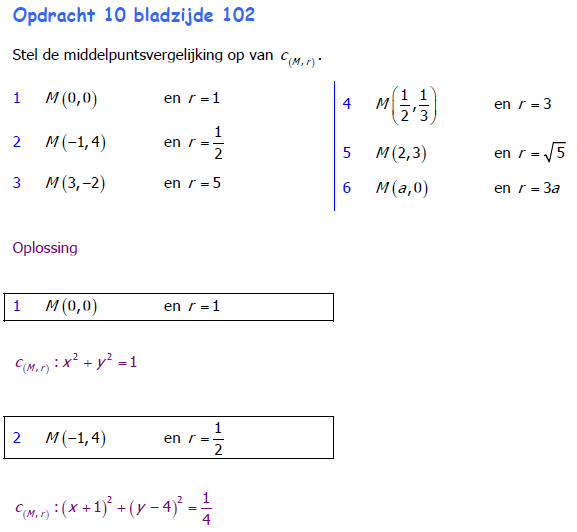 Vervolg oefening 10
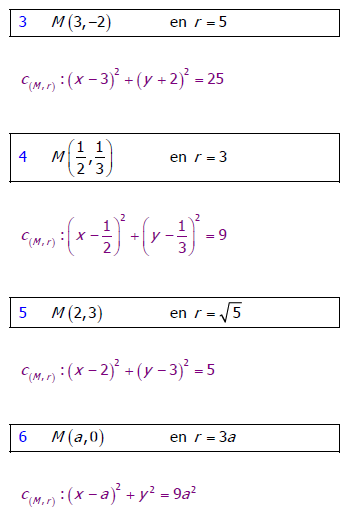 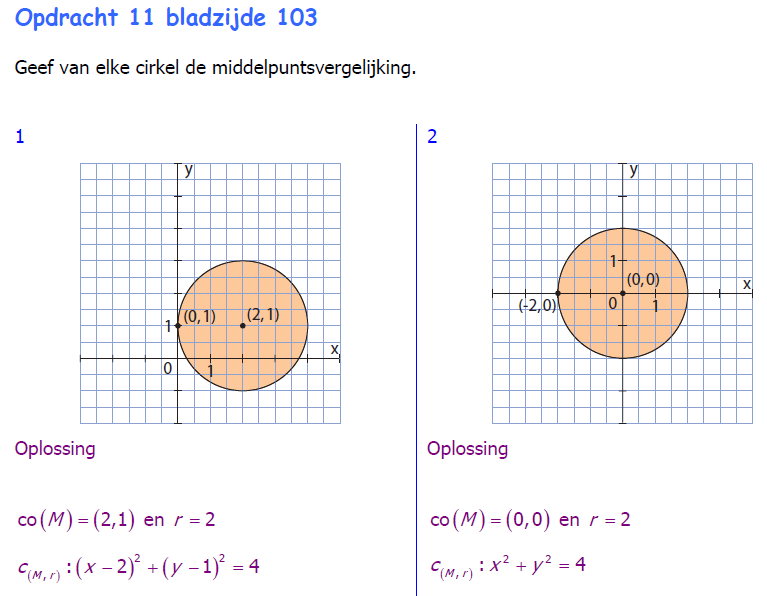 Vervolg oefening 11
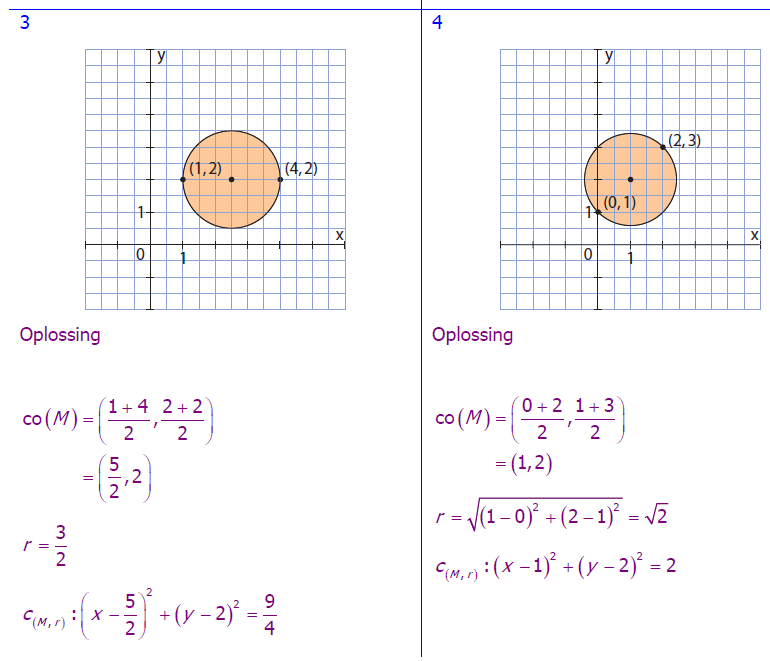 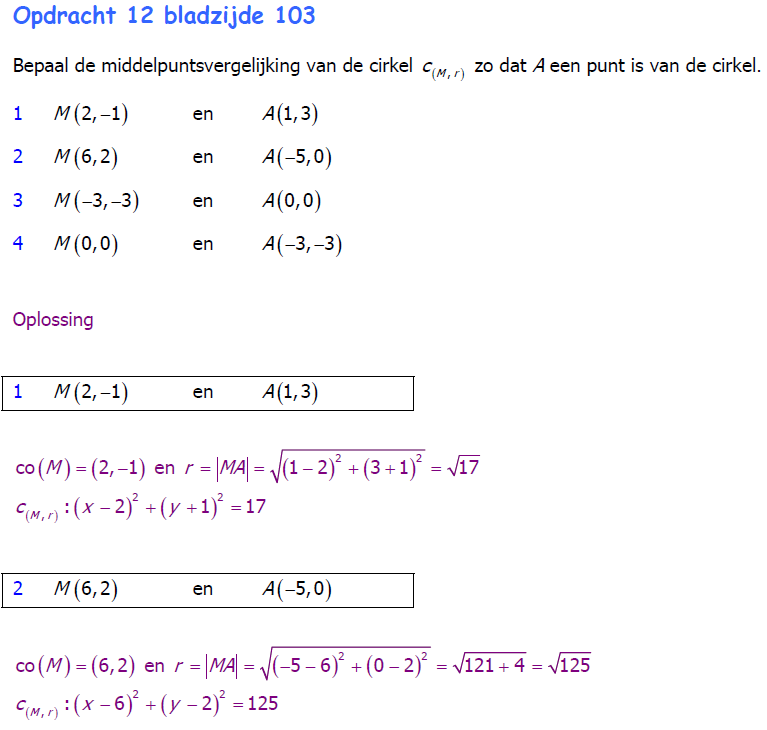 Vervolg oefening 12
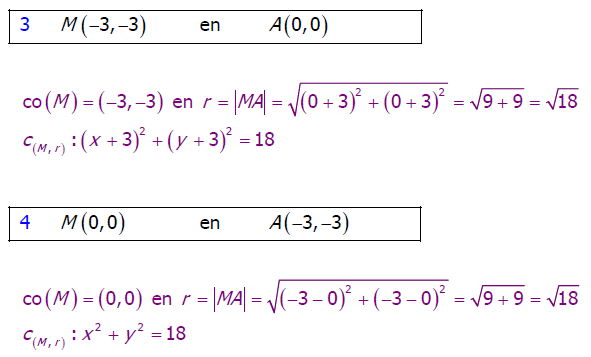